Урок математики в 4 классе

Тема: Понятие «средний»
Автор: учитель начальных классов  МБОУ 
«Сармановская СОШ»
Александрова  А.льфинур  Абузаровна
670
670
670
670
670
670
670
670
670
773-103=
156+124=
62х3=
654:6=
160х4=
1200:600=
94х100=
773-103=
156+124=
62х3=
654:6=
160х4=
1200:600=
94х100=
773-103=
156+124=
62х3=
654:6=
160х4=
1200:600=
94х100=
773-103=
156+124=
62х3=
654:6=
160х4=
1200:600=
94х100=
773-103=
156+124=
62х3=
654:6=
160х4=
1200:600=
94х100=
773-103=
156+124=
62х3=
654:6=
160х4=
1200:600=
94х100=
773-103=
156+124=
62х3=
654:6=
160х4=
1200:600=
94х100=
773-103=
156+124=
62х3=
654:6=
160х4=
1200:600=
94х100=
Е
А
И
О
С
Р
Д
(90-89)х35=
0х(376+428)=
56:(3+4)х4=
6200:2х1=
82500:100=
2/3 от 75=
35
Н
Ф
М
Т
К
Ч
280
280
280
280
280
280
280
280
0
186
186
186
186
186
186
186
186
32
109
109
109
109
109
109
109
109
109
109
109
3100
640
640
640
640
640
640
640
640
640
640
640
825
2
2
2
2
2
2
2
2
2
2
2
2
2
2
50
9400
9400
9400
9400
9400
9400
9400
9400
9400
9400
9400
9400
9400
9400
9400
9400
640  2  670 9400   35  670  670
С
Р
Е
Е
Д
Н
Е
280    2    186   0      32   670  3100  186  50  670 640  825  109   670
А
Р
И
Ф
М
Е
Т
И
Ч
Е
С
К
О
Е
Что такое «среднее   арифметическое»? 

Среднее – находящееся посередине
Арифметическое – от слова число
Значит, среднее арифметическое означает
                          среднее число
ЗАДАЧА №1
Оля, Таня и Света решили узнать, сколько шагов от дома, в котором они живут, до школы. Света насчитала 182 шага, Оля-185 шагов, а Таня-173 шага. Сколько в среднем шагов до школы ?
1) Найдём сумму всех слагаемых.
2) Разделим сумму на количество слагаемых.
(182+185+173):3 =
180(ш.)
Ответ: в среднем 180 шагов до школы.
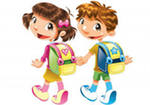 ЗАДАЧА №2
На одно платье у портнихи пошло 3 м ткани, на другое - 2м 80см такой же ткани, на третье – 3м 20 см, а на четвёртое – 3м 40 см.
Сколько  в среднем ткани расходовала портниха на одно 
платье?
1) Найдём сумму всех слагаемых.
2) Разделим сумму на количество слагаемых.
(300+280+320+340):4
=310 (м.)
Ответ: 310 м ткани в среднем расходовала на одно
платье.
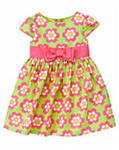 Запомни!
 Среднее арифметическое =

(сумма всех слагаемых)
:
  количество слагаемых

С.А.= (а+а+а) : 3
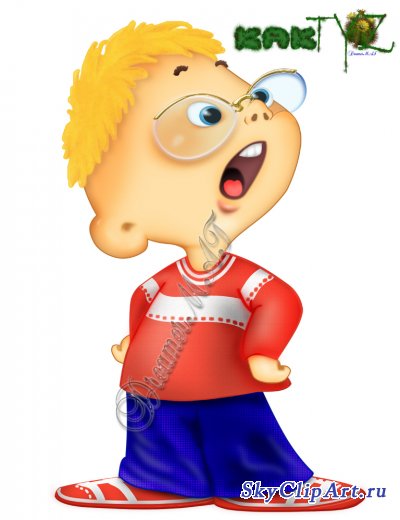 Задания на смекалку.
1. На столе лежат три палочки, прибавь к ним ещё две и получи восемь.
(III+V)=VIII
2. Сложите три одинаковых квадрата из 11 спичек.
Спасибо за урок!
Использованная литература:
Математика, класс.М.И.Моро,М.А.Бантова,2011.
Поурочные разработки по математике; О.И.Дмитриева;
http://www.metodika.ru
http://www.openworld.ru/school/m.cgi
http://yandex.ru/yandsearch?